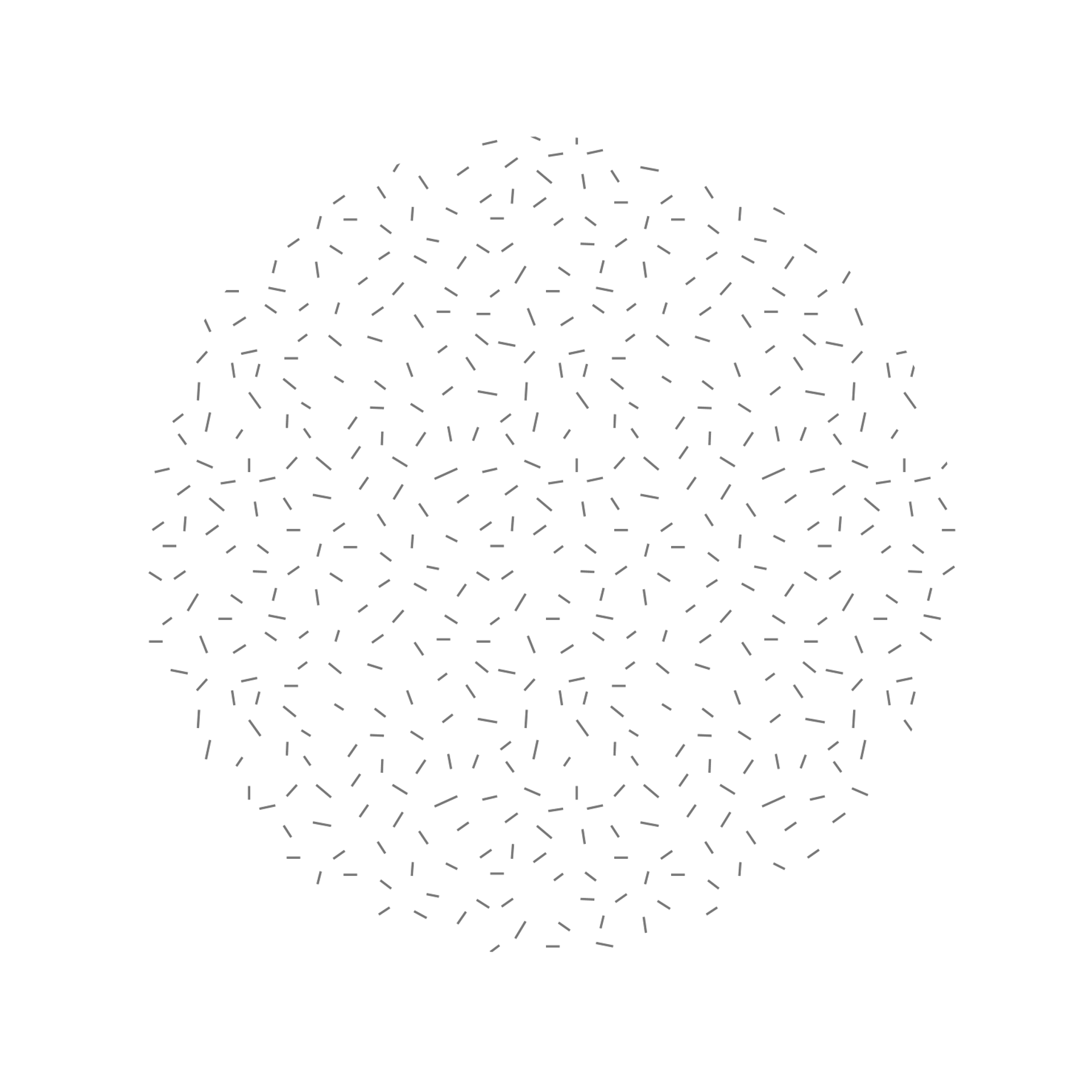 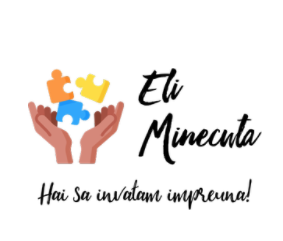 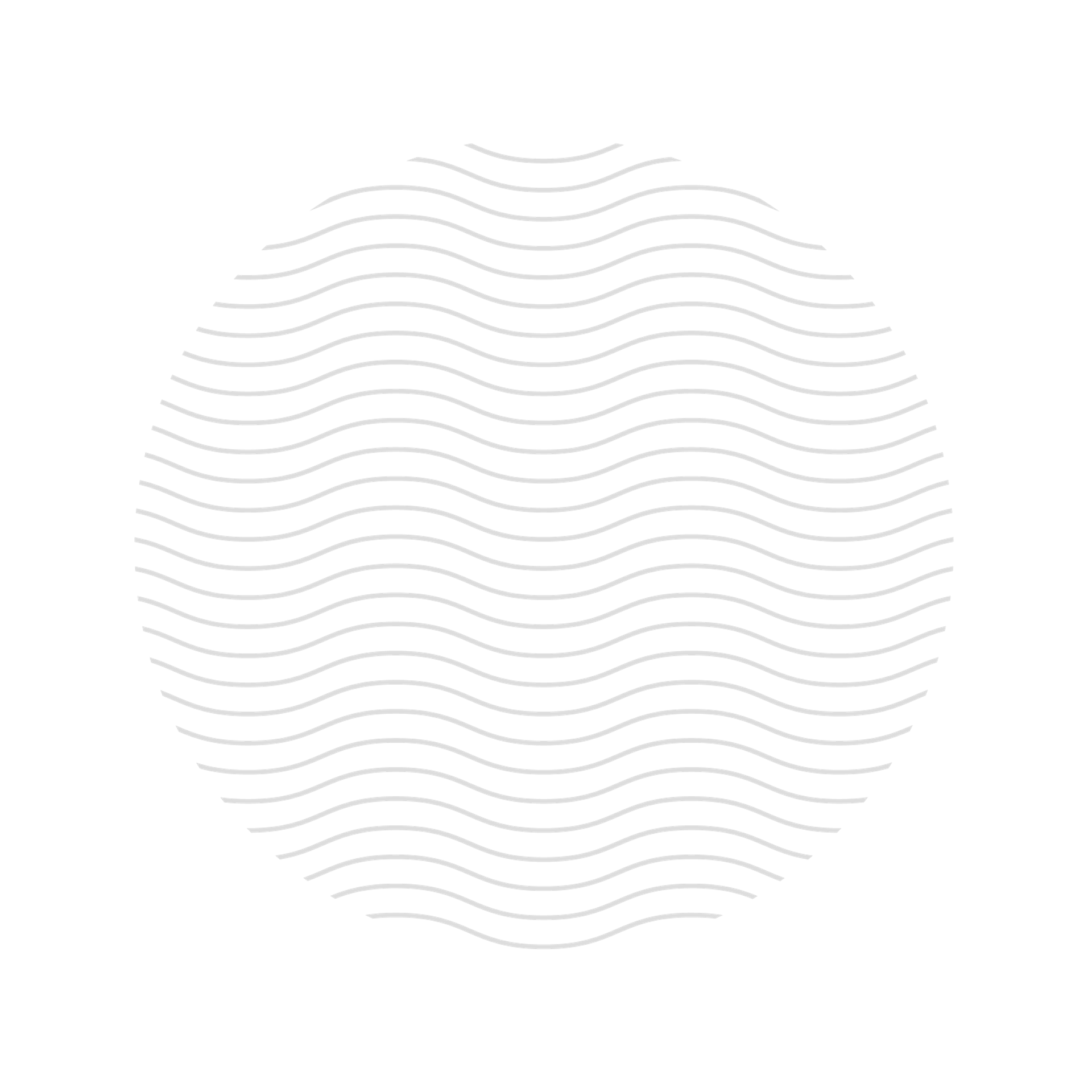 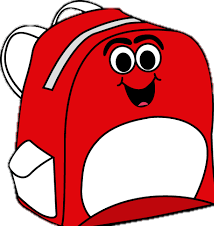 GHIOZDANUL CU SURPRIZE
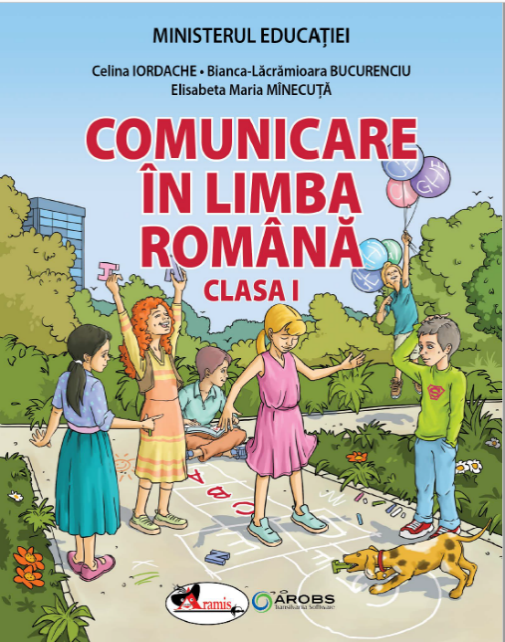 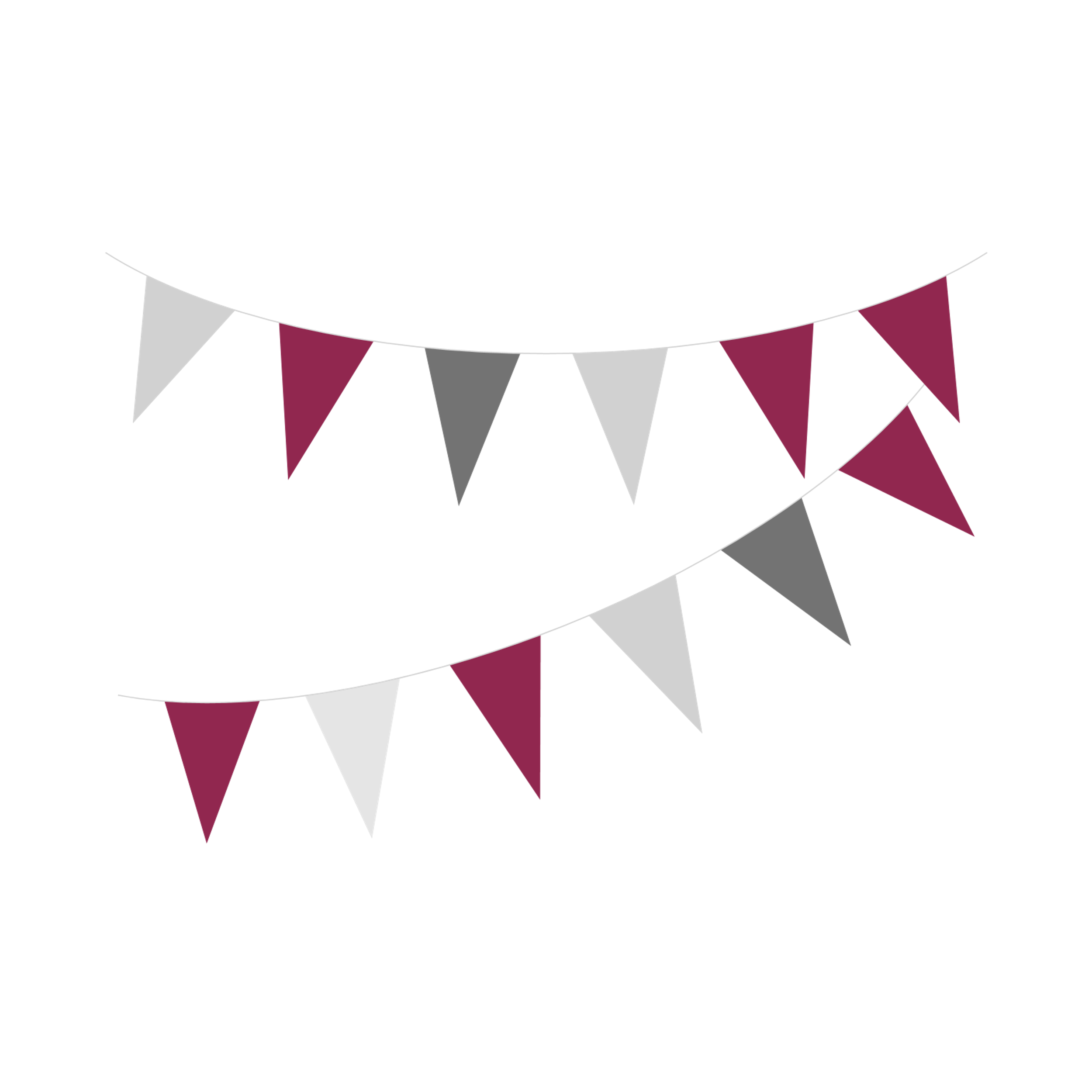 LECȚIE DE COMUNICARE ÎN LIMBA ROMÂNĂ
CLASA I
MANUALUL UTILIZAT: EDITURA ARAMIS 2023
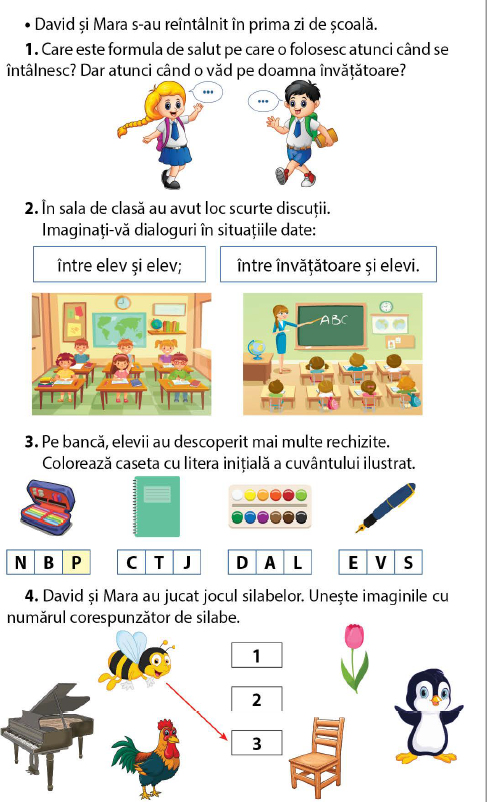 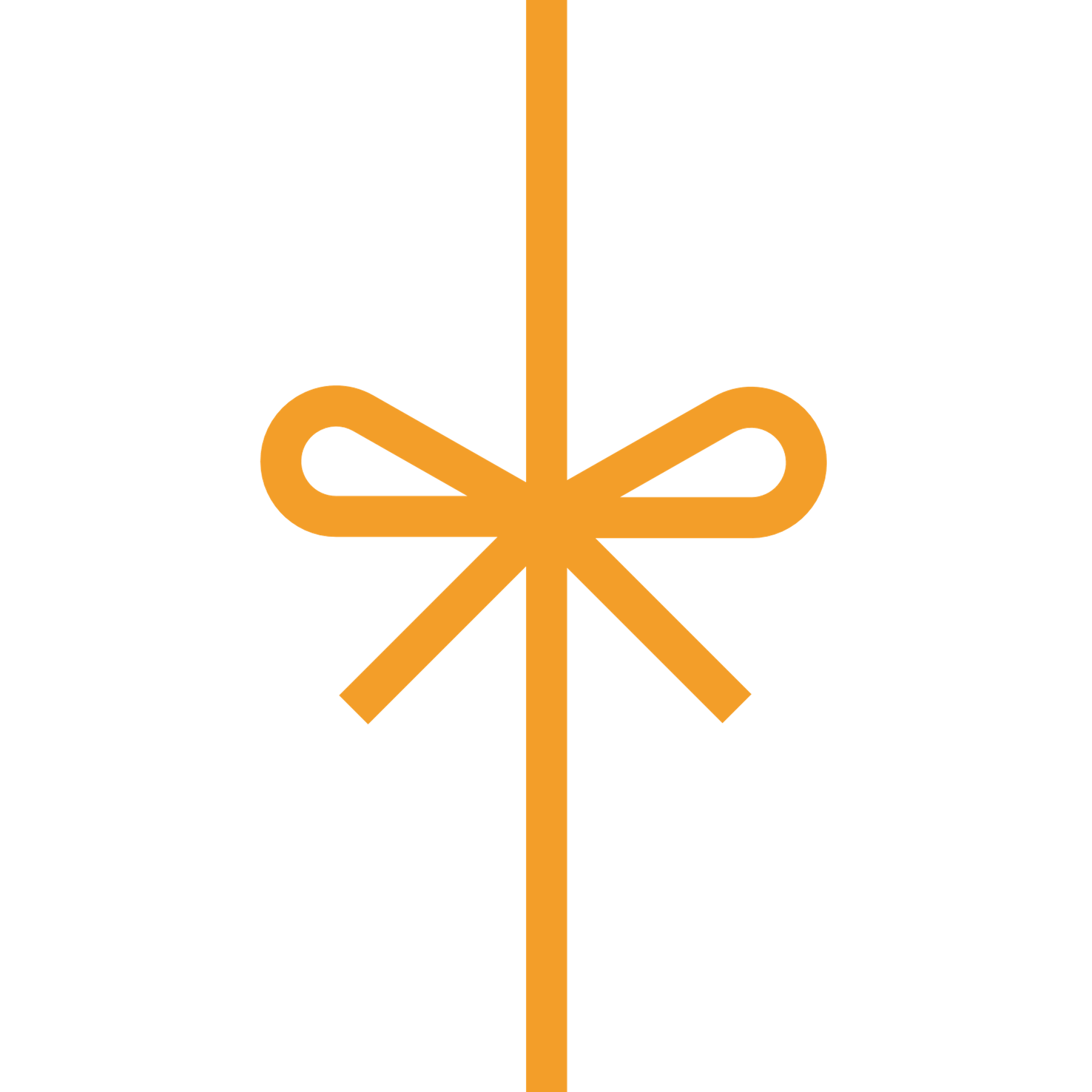 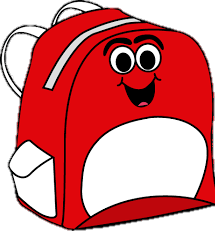 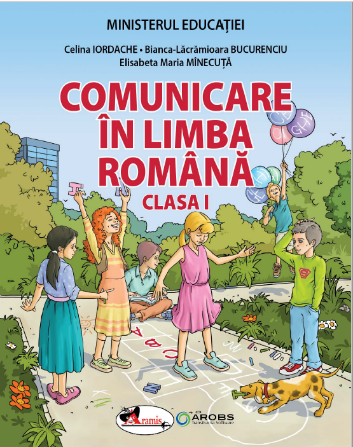 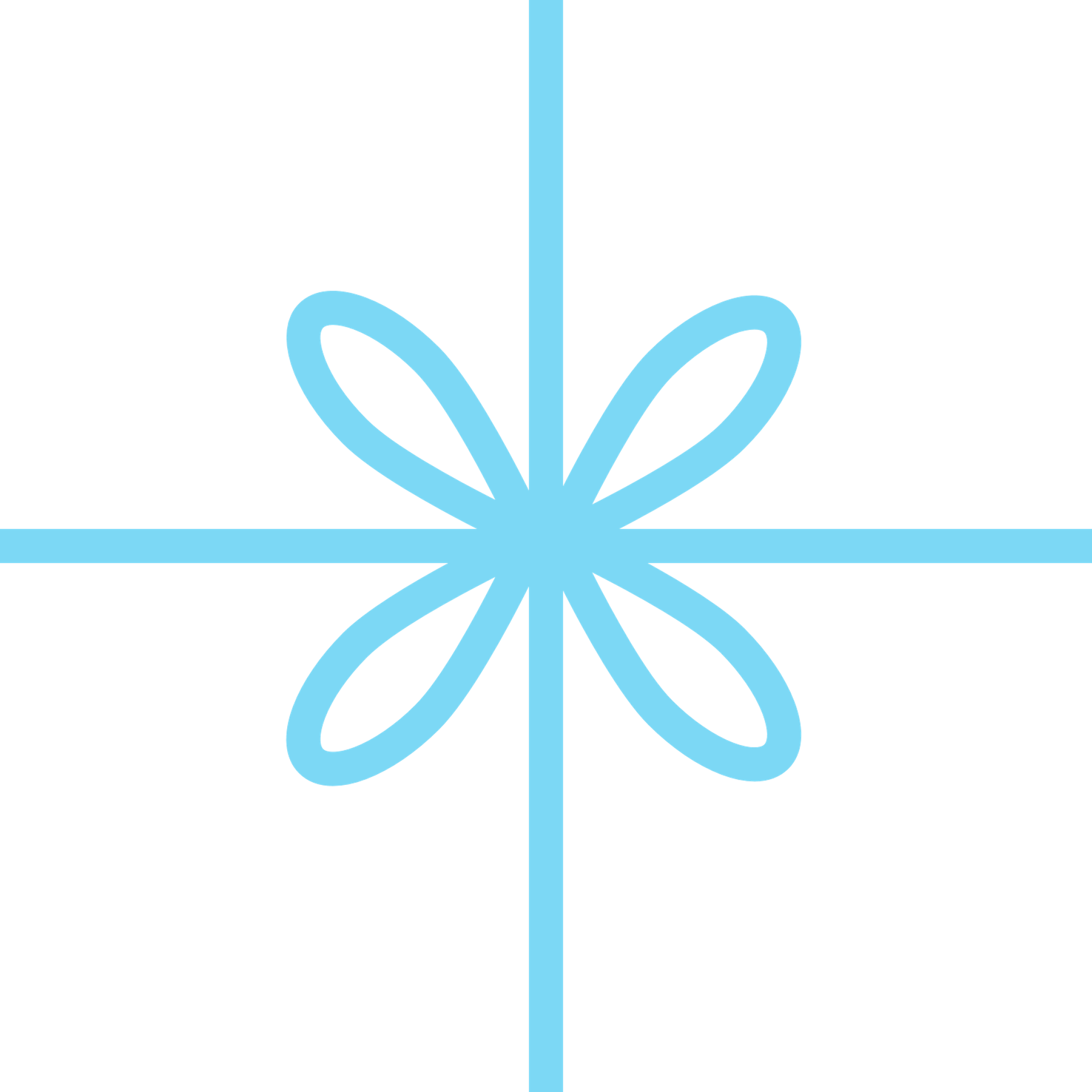 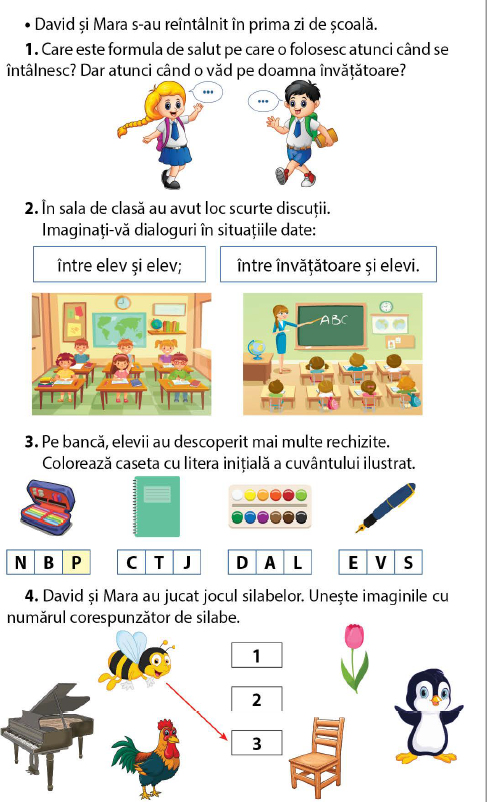 Ne verificăm!
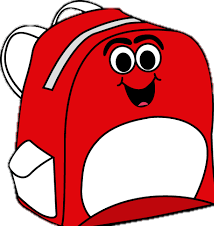 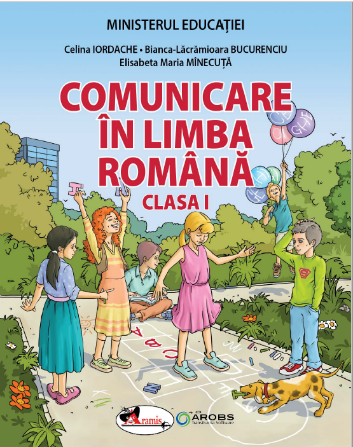 https://learningapps.org/view31222705
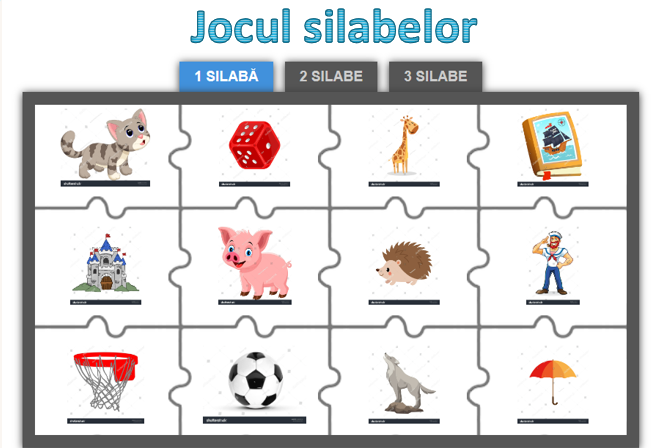 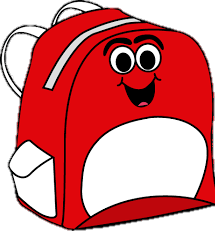 Surpriza 
1
Știați că...?
Aramis era unul dintre cei 4 muschetari : Athos, Porthos și D'Artagnan.
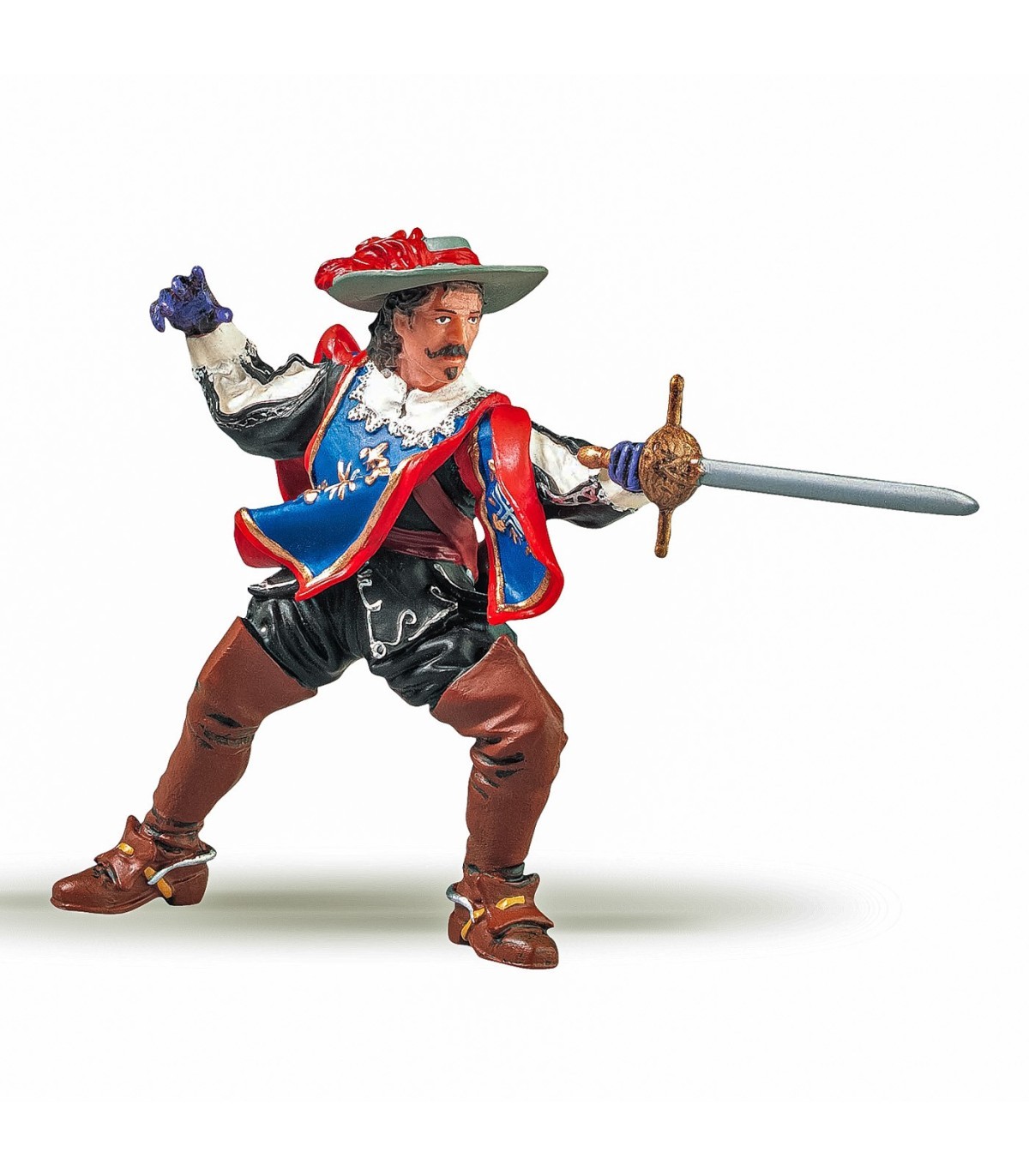 Caută numele muschetarului Aramis pe coperta manualului tău.
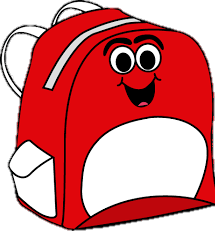 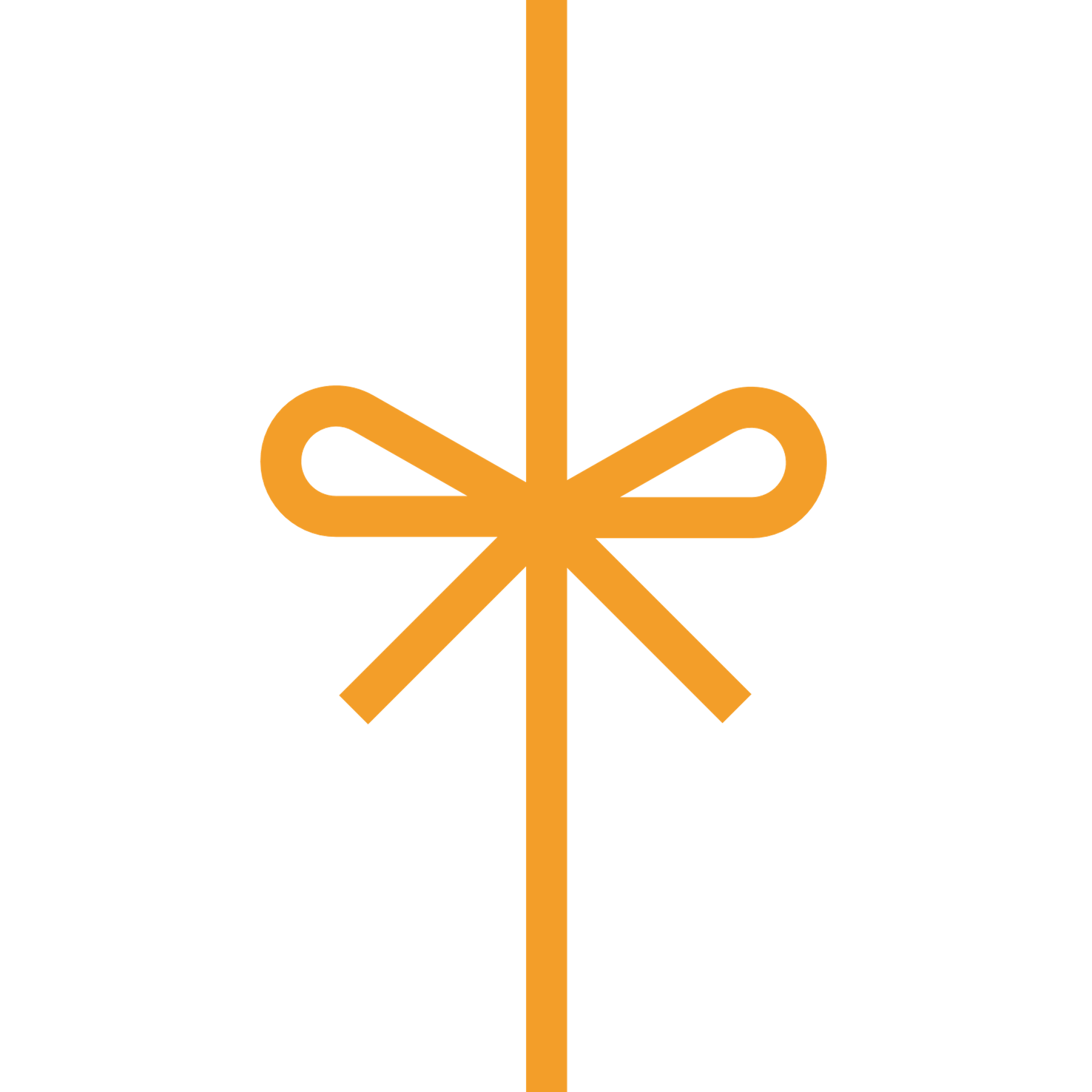 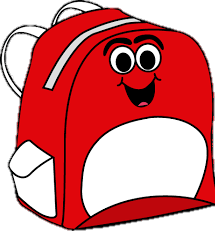 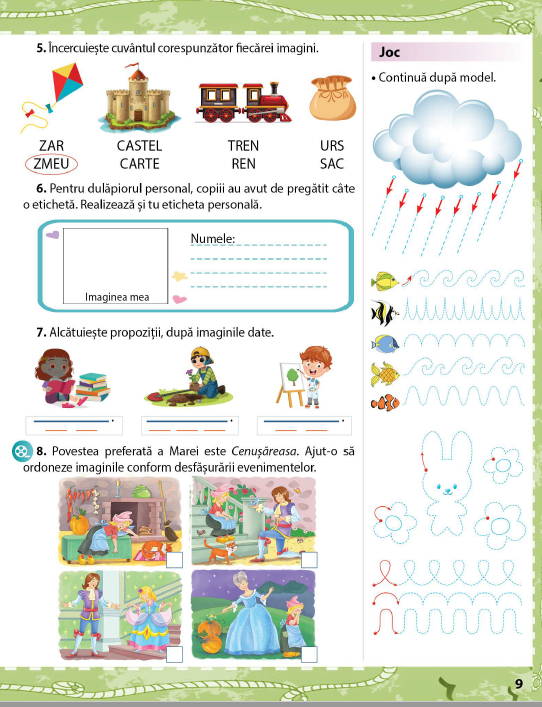 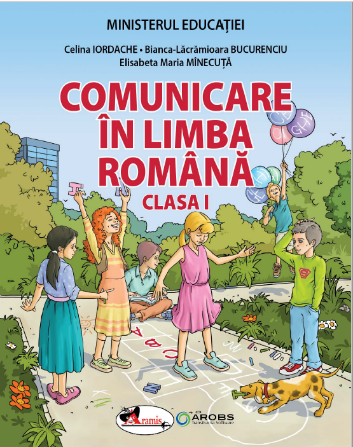 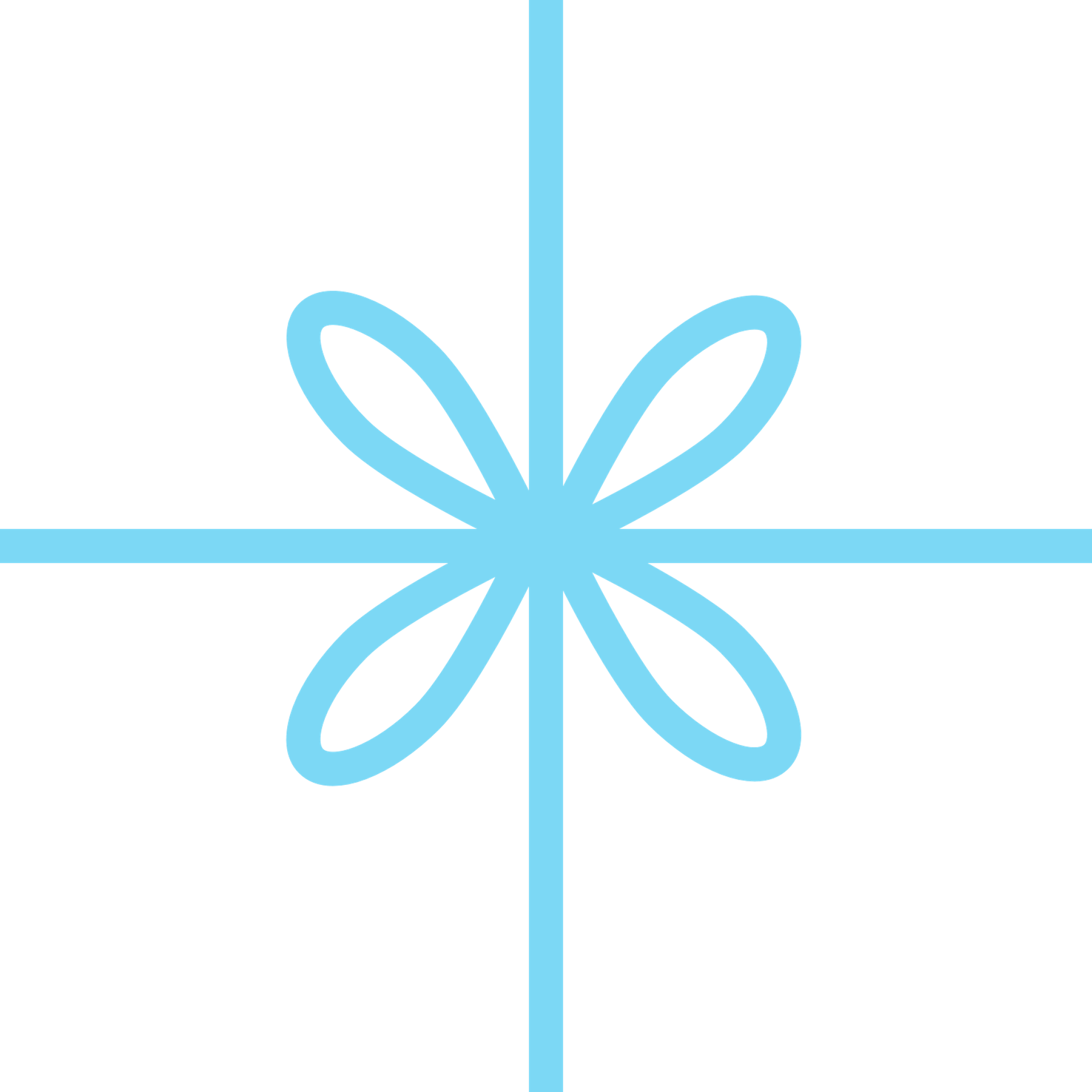 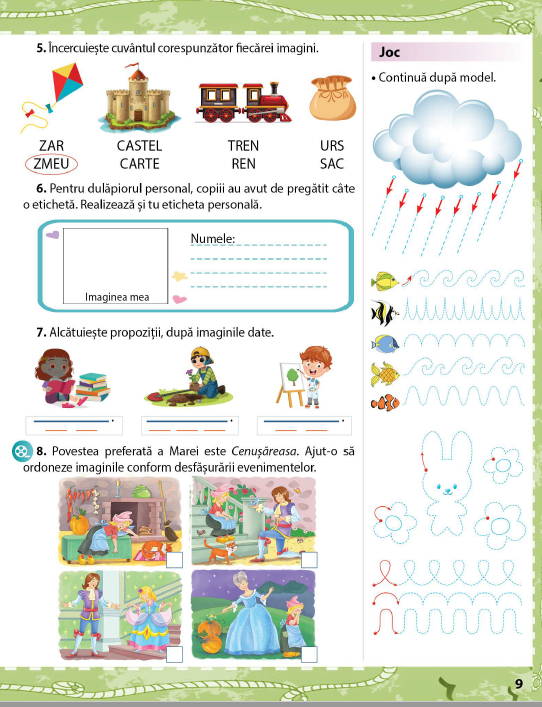 Ne verificăm!
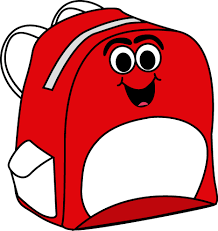 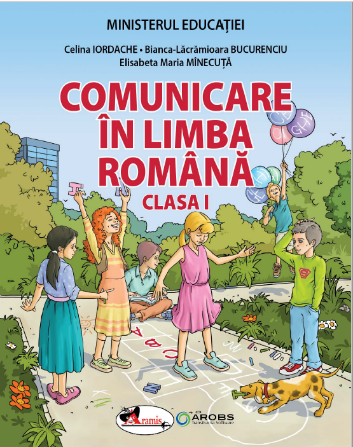 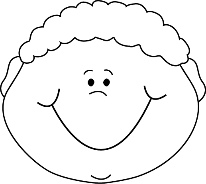 POPESCU MARIUS
Joc 
Spionul cuvintelor pierdute
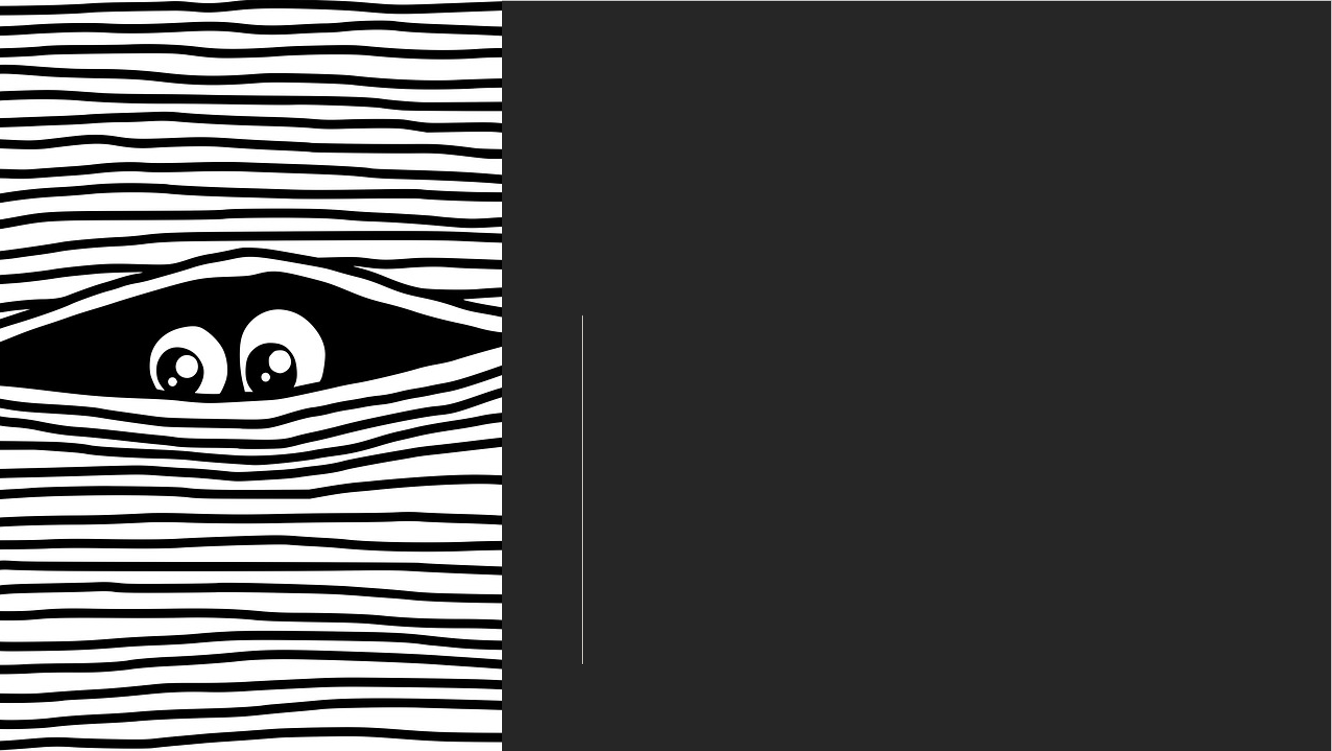 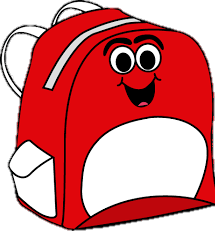 Surpriza 
2
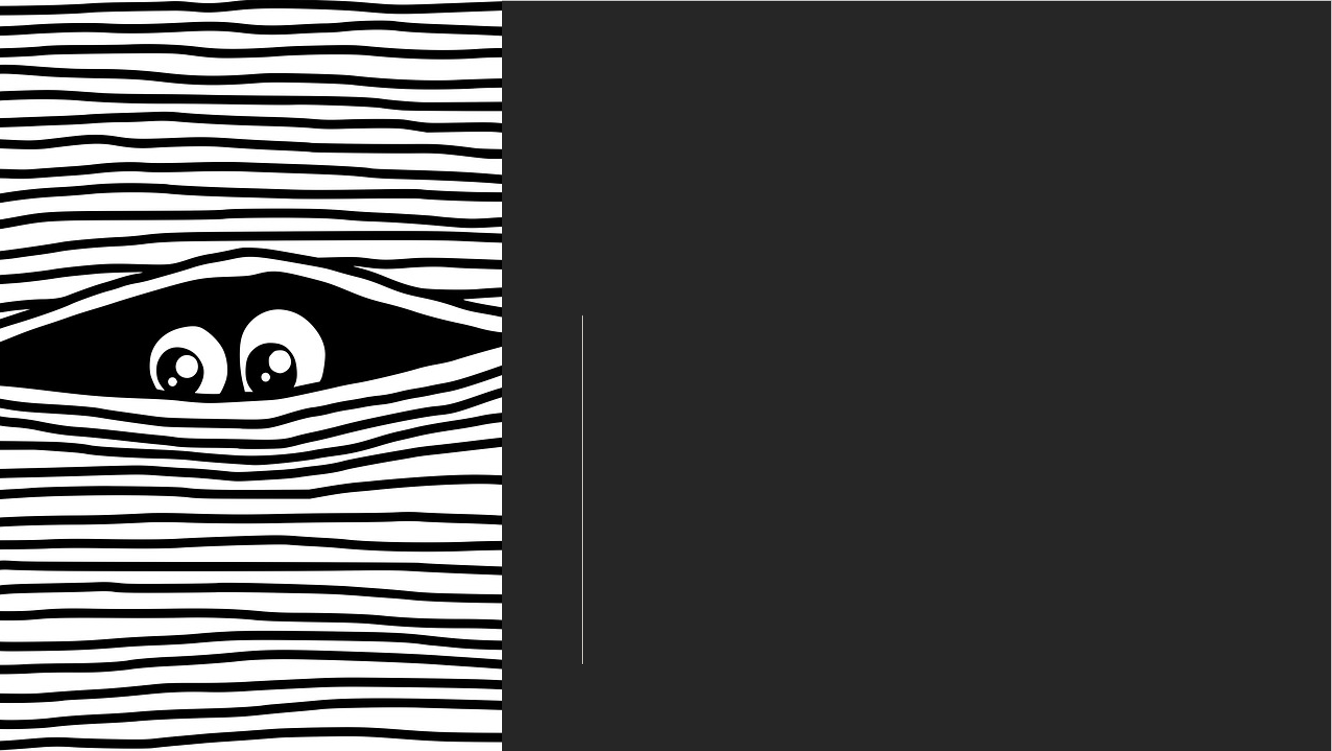 POVESTE
CENUȘĂREASA
5
VIDEO
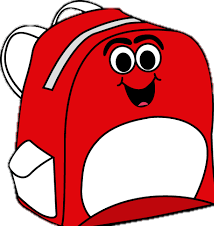 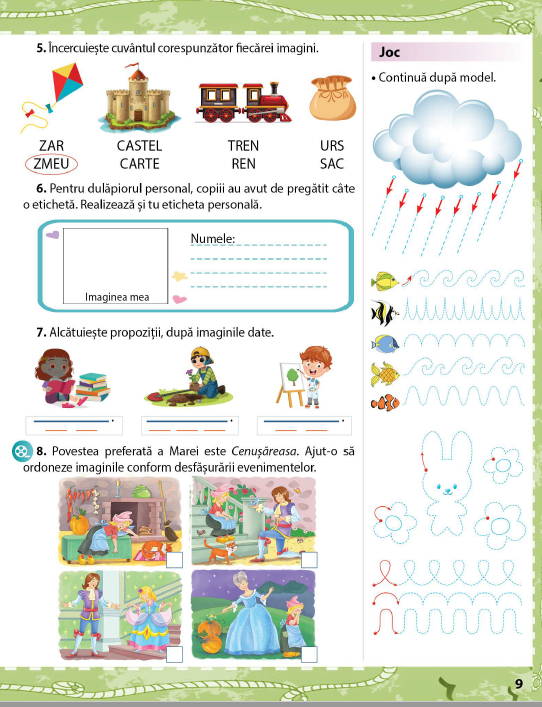 Ascultă povestea.
CUVINTELE ASCUNSE:
POVESTE
CENUȘĂREASA
VIDEO
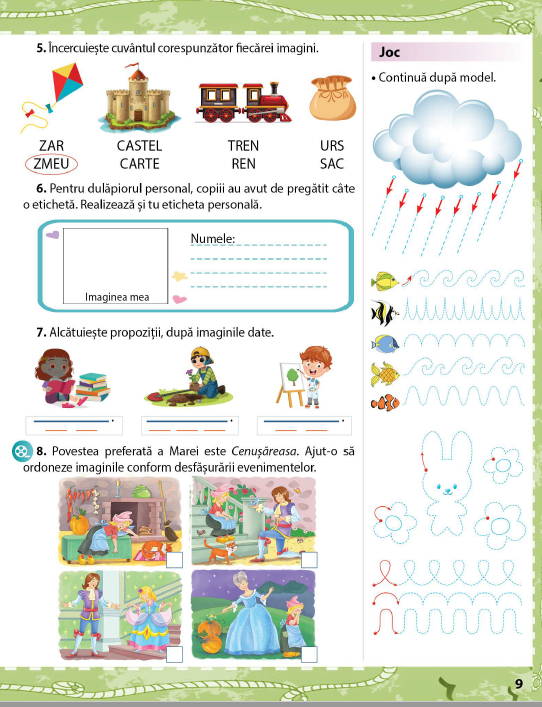 Ne verificăm!
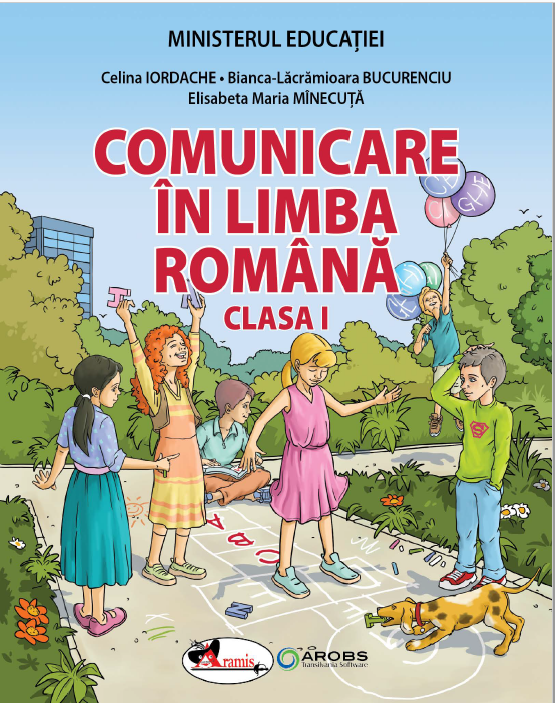 1
4
3
2
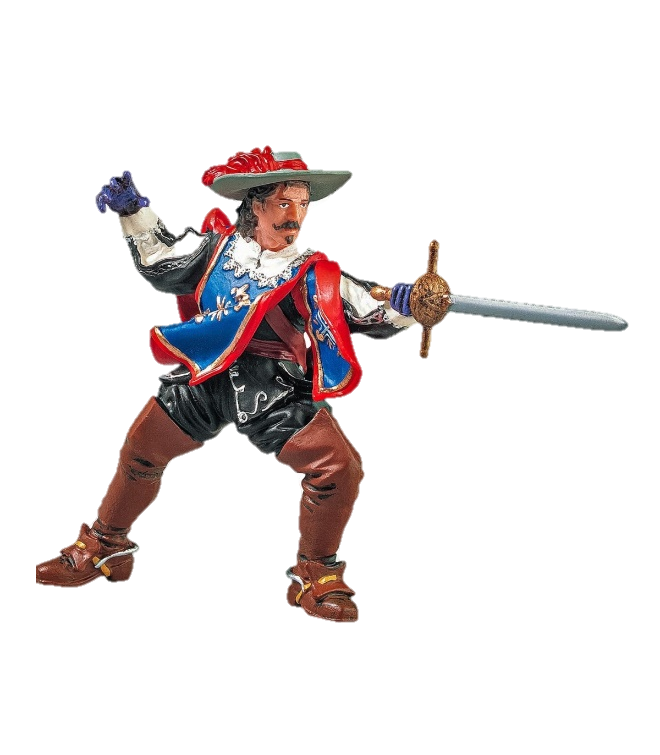 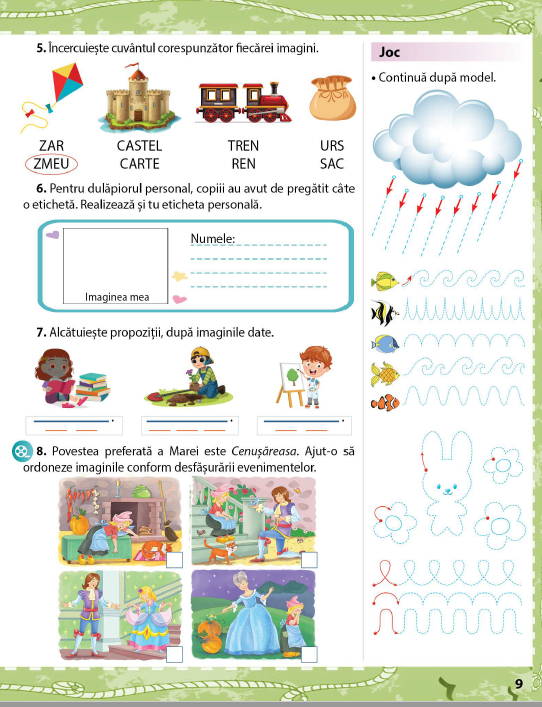 Fii atent la poziția de la scris!
Lumina să vină din partea stângă.
Cu o mână scrii , cu alta ții caietul.
Spatele să fie drept, iar capul aplecat spre caiet, dar nu mai aproape de 30 de cm.
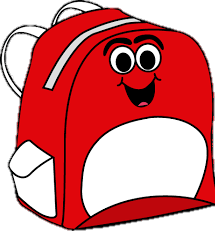 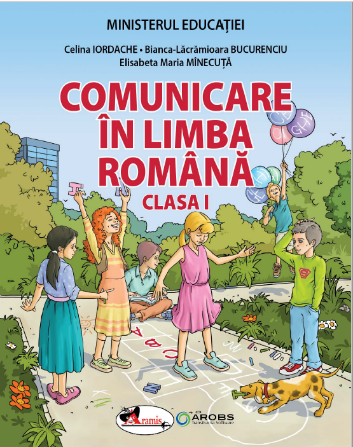 Joc 
Provocările manualului
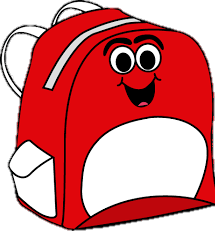 Surpriza 
3
Provocarea 1
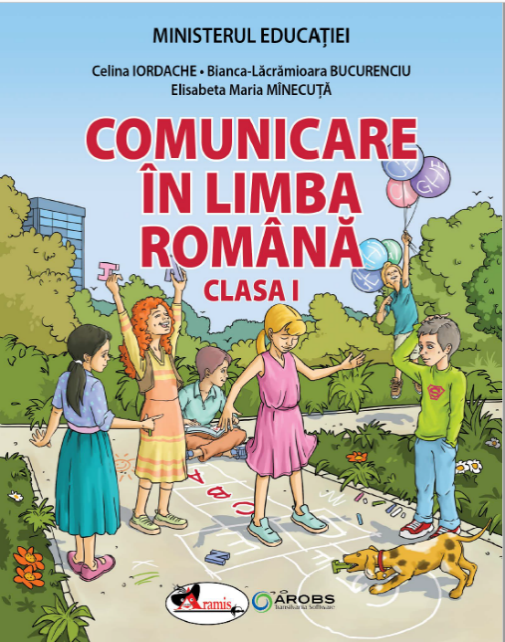 Verifică dacă eu, manualul tău, am copertă și etichetă.
La comanda învățătorului START!, cei care sunt în regulă vor ridica mâinile în sus și vor mima bucuria.
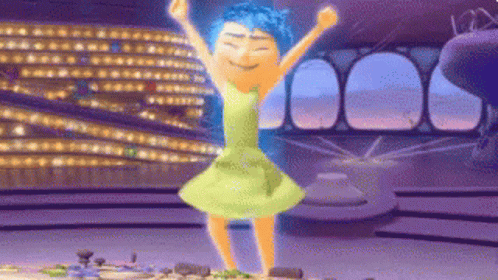 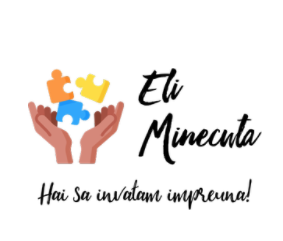 Provocarea 2
Răsfoiește-mă cu atenție și fii primul care găsește o imagine cu semne de circulație.
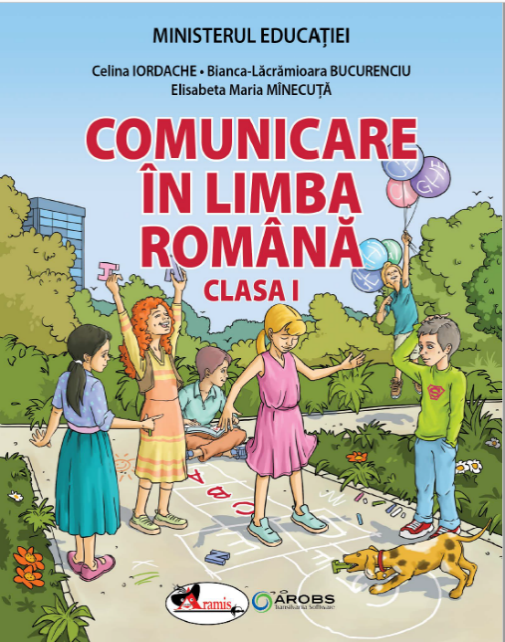 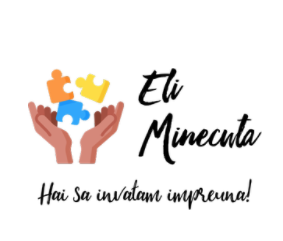 Provocarea 3
Răsfoiește-mă cu atenție și caută în primele 30 de pagini o imagine cu PĂPUȘI PE DEGET!
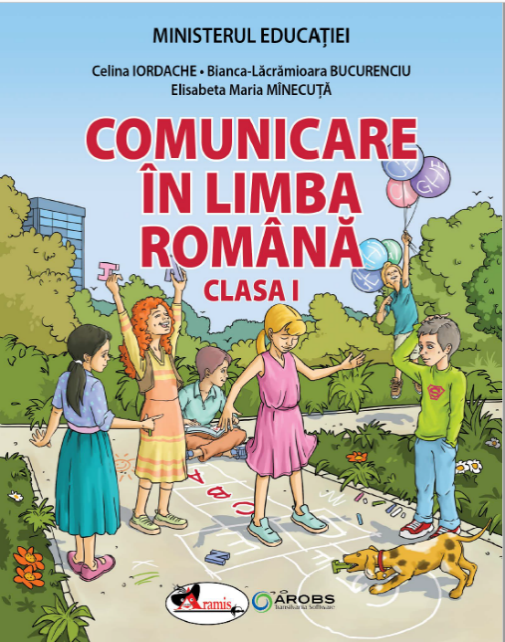 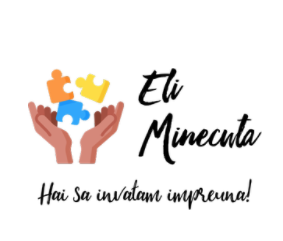